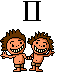 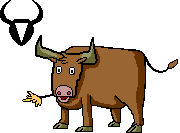 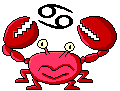 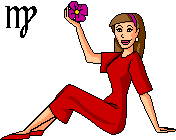 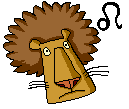 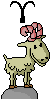 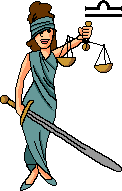 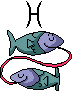 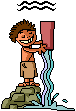 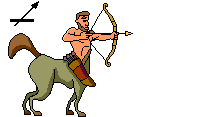 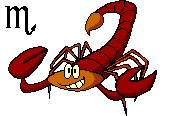 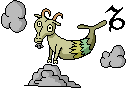 фразеологический гороскоп
Как пользоваться гороскопом?
Читай внимательно вопросы зодиакального круга – нажимай на выбранный ответ.

 
 УДАЧИ!
1. Каково значение слова гоголь в составе фразеологизма ходить гоголем?
Бе-едный
БЕ-ЕШЕНЫЙ УСПЕХ
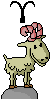 птица
писатель Н.В. Гоголь
Бе-езумие
часть гоголя-моголя
Бе-ез коментариев
бабочка
ДАЛЬШЕ
2. Что означает фразеологизм АКИ тать в нощи?
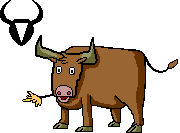 как вес в ноше
Не может быть!
МУ-УДРЫЙ
как упасть в ноги
Ты в своём уме?
Ужас!
как зять у тёщи
как вор в ночи
ДАЛЬШЕ
3. Найдите среди фразеологизмов- синонимов лишний
хоть отбавляй
Думай!
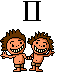 ГЕНИЙ!
по щучьему велению
Ты ошибся
с три короба
Неправда
пруд пруди
ДАЛЬШЕ
4. Кто такой гулька из фразеологизма гулькин нос?
голубь
Думай!
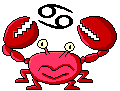 ОТЛИЧНО!
в маленький Гулливер
Нет!
брат Гуньки
Никогда
тот, кто много гуляет
ДАЛЬШЕ
5. Есть такой фразеологизм наготовить, как на маланьину свадьбу. Маланьина свадьба – это…
Р-разорву!
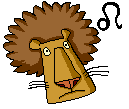 КАКАЯ 
Р-РАДОСТЬ!
свадьба Маланьи
Не р-разумно
Новый год
день рождения
Р-разве?
встреча весны
ДАЛЬШЕ
6. Что такое шиворот из фразеологизма шиворот-навыворот?
Не может быть!
рукав
МОЛОДЕЦ
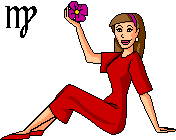 шуба
Ты в своём уме?
Ни в коем случае!
мех
воротник
ДАЛЬШЕ
7. Ивановская во фразеологизме кричать во всю ивановскую – это…
Думай!
колокольня
ЭТО УСПЕХ!
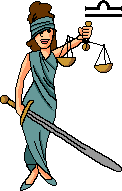 песня
Печально
улица
Ты не прав!
площадь
ДАЛЬШЕ
8. Что такое сокол во фразеологизме гол как сокол?
Жаль…
птица отряда соколиных
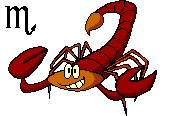 Печально
человек по фамилии Соколов
ГЕНИАЛЬНО
Не может быть!
стенобитное орудие
ограбленный человек
ДАЛЬШЕ
9. Белуга из фразеологизма реветь белугой – это…
Жаль…
рыба
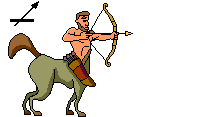 Печально
дельфин
УМНИК!
птица
ГРУСТНО
белая медведица
ДАЛЬШЕ
10. Фразеологизм ход конём в языке появился из речи …
коневодов
Нет
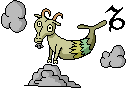 водителей
Плохо
моделей
Ты не прав!
ПРЕКРАСНО
шахматистов
ДАЛЬШЕ
11. Кто автор фразеологизма гадкий утёнок?
Не факт
Г.Х. Андерсен
БРАВО!
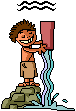 Ш. Перро
Это не так
Как ты можешь?
И.А. Крылов
братья Гримм
ДАЛЬШЕ
12. Ижица из фразеологизма прописать ижицу – это…
Неправда
птица
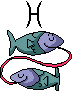 УРА!
буква
Это не так
крючок
Загляни в подсказку
адрес
ИТОГ
Подведём итоги
Если дано 12 правильных ответов -  это здорово.
  Если ответов чуть меньше – не нужно расстраиваться.
  Изучение и употребление фразеологизмов  - штука занимательная! Так что поле для деятельности есть!